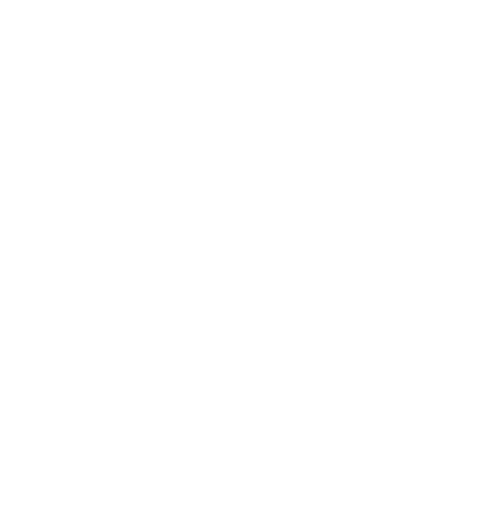 主な指摘事項（居宅サービス）　　もくじ　　　　１　主な指導事項（居宅サービス）　　　　２　大阪府内令和元年度～令和4年度の処分事例
1　主な指導事項①（居宅サービス共通－心身の状況等の把握）
【基準等（要旨）】
　サービスの提供に当たっては、居宅介護支援事業者が開催するサービス担当者会議等を通じて、利用者の心身の状況等の把握に努めなければならない。
【指導事項（ポイント）】
　サービス担当者会議の記録について、居宅介護支援事業者から提供がなかった場合にあっては自ら記録を作成し、保管しておくこと。
2
１　主な指導事項②（居宅サービス共通－居宅サービス計画等の変更の援助）
【基準等（要旨）】
　利用者が居宅サービス計画の変更を希望する場合は、居宅介護支援事業者への連絡その他の必要な援助を行わなければならない。
【指導事項（ポイント）】
　利用者の希望等により恒常的に利用時間等が変更されている場合、個別サービス計画の変更に加えて、居宅介護支援事業者へ連絡し、利用者の状況を報告する等必要な援助を行うこと。
3
１　主な指導事項③（全サービス共通－サービス提供の記録）
【基準等（要旨）】
　サービスを提供した際には、具体的なサービスの内容等を記録するとともに、利用者からの申出があった場合には、その情報を利用者に対して提供しなければならない。
【指導事項（ポイント）】
☆サービスの開始・終了時刻は、個別サービス計画に位置付けられている標準的な時間ではなく、実際の時間を記録すること。
☆提供日、具体的なサービスの内容、利用者の心身の状況（体調の変化等）、その他必要な事項を記録すること。 
☆サービス提供後にまとめて記録するのではなく、必ずサービス提供を行った際に記録すること。
4
１　主な指導事項④（全サービス共通－各種マニュアルの整備について）
【基準等（要旨）】
☆緊急時の対応、事故発生時等の対応、苦情に対する処理方法、高齢者虐待防止、身体拘束、感染予防対策、非常災害対策（火災、水害、土砂　災害、地震等）等のマニュアルを整備し、事業所に設置するとともに従業者に周知すること。
☆介護現場におけるハラスメント対策（厚生労働省）
　　☆介護現場における感染対策の手引き、業務継続ガイドライン　　　
　　（厚生労働省）
　　☆要配慮者施設における避難確保計画の作成・避難訓練の実施
　　について（吹田市危機管理室）
参　　考
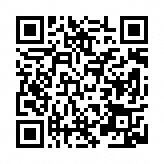 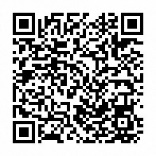 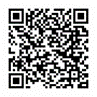 5
１　主な指導事項⑤（全サービス共通－個別サービス計画）
【基準等（要旨）】
個別サービス計画には、
☆目標・具体的なサービス内容等を記載しなければならない。 
☆居宅サービス計画に適合するよう作成しなければならない。 
☆利用者又はその家族に対して説明し、利用者の同意を得て、利用者に交付しなければならない。
☆利用者の同意を得て、利用者に交付してからサービスを提供する。
☆必要に応じて変更を行うものとする。
【指導事項（ポイント）】
　サービス内容に変更が生じた場合は、居宅介護支援事業者へ情報提供し、居宅サービス計画の変更の提案を行い、変更後の居宅サービス計画に基づき個別サービス計画の変更を行うこと。
6
１　主な指導事項⑥（訪問介護－管理者・サービス提供責任者）
【基準等（要旨）】
☆管理者は、従業者・業務の管理を、一元的に行わなければならない。
☆管理者は、従業者に運営基準等（要旨）等を遵守させるため必要な指揮命令を行うものとする。
☆サービス提供責任者は、サービス内容の管理について必要な業務等を行うものとする。
【指導事項（ポイント）】
☆管理者・サービス提供責任者が兼務して訪問介護業務等を行う場合は、本来業務に支障がないよう留意すること。
7
１　主な指導事項⑦（訪問介護－不定期なサービス）
【基準等（要旨）】
☆訪問介護計画において、不定期なサービス（通院介助、院内介助等）が未記載、または不十分な記載となっている。
【指導事項（ポイント）】
☆不定期なサービス（通院介助、院内介助等）についても、居宅サービス計画に適合した内容の記載をすること。
8
１　主な指導事項⑧（（参考）施設等に併設する訪問介護事業所）
☆管理者・サービス提供責任者が、夜間の施設サービス等に従事することで、本来業務に支障をきたしている。
☆勤務表が、訪問介護員としての勤務時間と施設職員としての勤務時間とで、明確に区別されていない。
☆アセスメント・利用者の希望等に基づき訪問介護計画が作成されていないため、不必要・過剰なサービス提供が一律に行われている。
☆１人の訪問介護員等が、同時に複数の利用者に対してサービス提供を行っている。
☆サービス内容が、単なる安否確認・健康チェックである。
☆規定数以上の同一の建物居住者にサービスを行ったにも関わらず、適正に減算されていない。
9
１　主な指導事項⑨（（参考）施設等に併設する訪問介護事業所）
以下のように有料老人ホーム等をサービス提供の実質的な拠点としている。
☆訪問介護員が有料老人ホーム等に常駐している。
☆書類の保管、サービス提供状況の把握、従業者の勤務管理等の一部の業務処理を有料老人ホーム等で行っている。
10
その拠点としている区画で事業所の指定を受けること。
１　主な指導事項⑩（訪問看護－訪問看護計画書・報告書）
【基準等（要旨）】
看護師等は、
☆主治医に訪問看護計画書・報告書を提出しなければならない。 
☆目標・具体的なサービス内容等を記載しなければならない。 
☆居宅サービス計画に適合するよう作成しなければならない。 
☆利用者又はその家族に対して説明し、利用者の同意を得て、利用者に交付しなければならない。
【指導事項（ポイント）】
　主治の医師と密接かつ適切な連携を図ること。
　主治の医師以外から指示書の交付を受けることはできない。
11
１　主な指導事項⑪（訪問看護－その他留意すべき事項）
（1）
【指導対象】
当該指定訪問看護事業所の理学療法士ではなく、委託先の理学療法士によるサービス提供が行われている。

【指導内容】
指定訪問看護事業者は、当該指定訪問看護事業所の看護師等によってサービスを提供しなければならない。
（2）
【指導対象】
利用者から衛生材料費を徴収していた。

【指導内容】
指定訪問看護の提供に係る衛生材料費を、利用者から徴収することはできません。
「指定訪問看護事業所が卸売販売業者から購入できる医薬品等の取扱いについて」（平成23年5月13日厚生労働省医薬食品局総務課／老健局老人保健課／保健局医療課　事務連絡）を確認すること。
１　主な指導事項⑪（訪問看護－その他留意すべき事項）
（3）
【指導対象】
通院によるリハビリが困難な利用者ではないのにサービス提供をしていた。（別の病院には通うなどしている）

【指導内容】
通院により同様のサービスが担保されるのであれば、通院サービスを優先すること。
（4）
【指導対象】
准看護師が訪問したにもかかわらず、所定単位数に100分の90を乗じて得た単位数を算定していない。

【指導内容】
適切に算定すること。
１　主な指導事項⑪（訪問看護－その他留意すべき事項）
（5）
【指導対象】
理学療法士、作業療法士又は言語聴覚士による訪問看護について、その訪問が看護業務の一環としてのリハビリテーションを中心としたものである場合に、看護職員（准看護師を除く）の代わりに訪問させるものであること等を利用者に説明した上で同意を得ていない。

【指導内容】
同意を得ること。同意に係る様式や方法は問わないが、口頭で得た場合には同意を得た旨の記録を行うこと。
（6）
【指導対象】
理学療法士、作業療法士又は言語聴覚士による訪問看護について、看護職員が定期的な訪問により利用者の状態の適切な評価を行っていない。

【指導内容】
「定期的な看護職員による訪問」については、少なくとも概ね3ヶ月に１回程度行うこと。また、初回の訪問は理学療法士、作業療法士又は言語聴覚士の所属する訪問看護事業所の看護職員が行うことを原則とする。
１　主な指導事項⑪（訪問看護－その他留意すべき事項）
（7）
【指導対象】
訪問看護計画書にターミナルケアの内容が記載されていない。

【指導内容】
訪問看護計画書にターミナルケアの内容を記載すること。

また、次に掲げる事項を訪問看護記録書に記録すること。
①終末期の身体症状の変化及びこれに対する看護についての記録
②療養や死別に関する利用者及び家族の精神的な状況の変化及びこれに対するケアの経過についての記録
③看取りを含めたターミナルケアの各プロセスにおいて利用者及び家族の意向を把握し、それに基づいて行ったアセスメント及び対応の経過の記録
１　主な指導事項⑫（通所介護－人員基準）
【基準等（要旨）】
☆事業所ごとに置くべき従業者の員数は、次のとおりとする。
☆病院・診療所・訪問看護ステーションと提供時間帯を通じて密接かつ適切な連携を図っている場合、看護職員が確保されているものとする。
【指導事項（ポイント）】
☆看護職員・介護職員の配置数が、人員基準欠如に該当する場合は、減算することになるため、適正な人員配置を行うこと。
☆病院・診療所・訪問看護ステーションと連携する場合、あらかじめ具体的な連携内容の取り決めを文書等により行うこと。
16
１　主な指導事項⑬（事業所外におけるサービスの提供について（通いサービス共通））
☆通所サービスについては、基本的に事業所内において行われるものではあるが、例外的に事業所外でのサービス提供については、以下のアとイの２つの要件を満たす場合に限り、算定の対象とすること。
ア　あらかじめ通所介護計画に、その必要性及び具体的なサービスの内容が位置付けられていること。
イ　効果的な機能訓練等のサービスが提供できること。
☆事業所外でサービスを行う際の場所の選定や時間については、利用者が参加しやすい場所で、機能訓練等の見込める場所であるか、利用者に負担の生じない時間であるかなどを検討すること。遠方に移動してのサービス提供や日帰りの小旅行は、移動時間が長時間になり、機能訓練等が適正に行えないため通所サービスとしての目的が達成できないので保険外サービスとすること。
17
１　主な指導事項⑭（保険外サービスについて（通いサービス共通））
【参考通知】
☆介護保険サービスと保険外サービスを組み合わせて提供する場合について
「介護保険サービスと保険外サービスを組み合わせて提供する場合の取扱いについて」
（平成30年９月28日　老推発0928第１号・老高発0928第１号・老振発0928第１号・老老発0928第１号　介護保険最新情報Ｖｏｌ．678）
☆通所介護事業所への送迎の前後又は送迎と一体的な保険外サービスの提供について
「通所介護に係る送迎に関する道路運送法上の取扱いについて」
(平成30年9月28日付事務連絡)（国土交通省自動車局旅客課）
１、保険外サービスの目的、運営方針、利用料を、事業所の運営規程とは別に定めること。
２、保険外サービスの内容、提供時間、利用料等について利用者に文書をもって説明し、利用者の同意を得ること。
３、介護保険サービスとは別サービスで、当該サービスが介護保険給付の対象とならないサービスであることを利用者が理解しやすくなるよう、工夫を行うこと。
４、契約締結前後に、担当の介護支援専門員に保険外サービスの内容や提供時間を報告すること。介護支援専門員は、必要に応じて保険外サービスを居宅サービス計画に記載すること。
５、保険外サービスの提供時間は介護保険サービスの提供時間に含めないこととし、通所介護の提供時間の算定に当たっては、前後に提供した通所介護の提供の時間を合算して、１回の通所介護の提供として取り扱うこと。
６、介護保険サービスと別に費用請求し、会計も区分すること。
７、保険外サービス提供時の苦情の窓口を設置する等必要な措置を講じること。
18
１　主な指導事項⑮（送迎記録について（通いサービス共通））
【基準等（要旨）】
☆送迎減算の有無に関しては、個別サービス計画上、送迎が往復か片道かを位置付けさせた上で、実際の送迎の有無を確認の上、送迎を行っていなければ減算となる。
☆なお、徒歩での送迎は、減算の対象にはならない。
☆車両運行記録簿や送迎記録簿等を整備し、送迎時刻（個々の利用者宅、事業所の発着時刻）を実績に基づいて、正確に記録、保管しておくこと。
☆送迎担当者、利用者、送迎先等を明確にすること。
19
１　主な指導事項⑯（通いサービス共通－その他留意すべき事項）
【指導対象】
利用者の手の届く範囲に、洗剤等を置いている。
事務所内の掲示に押しピン、小さなマグネット等を使用している。

【指導内容】
押しピン、小さなマグネット等は誤飲等、事故の恐れがあるので、使用しないようにすること。
１　主な指導事項⑰（通いサービス、入所サービス共通－その他留意すべき事項）
（1）
【指導対象】
食事代及びおむつ代以外で、利用者の個別事由に関わらない日常生活費については、請求することはできない。

【指導内容】
費用徴収ができる場合は、利用者の希望によって、身の回り品又は教養娯楽として日常生活に必要なものを事業者が提供する場合とすること。
（2）
【指導対象】
介護に必要な福祉用具の費用や洗濯代について、請求することはできない。
（参照：通所介護等における日常生活に要する費用の取扱いについて」（H12.3.30　老企第54号）

【指導内容】
洗濯代は日常生活費に含まれているので、事業所で負担すること。
（利用者の個別事由によらない洗濯代を徴収することはできない。）
１　主な指導事項⑱（短期入所生活介護ー看護体制加算(Ⅰ)(Ⅱ)(Ⅲ)(Ⅳ)について）
☆空床利用における看護体制加算の算定に当たっては、
(Ⅰ)本体施設に常勤の看護師(正看護師)を１名以上配置していること。
(Ⅱ)本体の入所者と空床利用の短期入所生活介護を合算した数が25又はその数を増す　　
　  ごとに1以上、かつ、特別養護老人ホーム基準に規定する配置すべき看護職員を配
     置している場合に加算の算定が可能であること。
☆併設事業所における看護体制加算の算定に当たっては、
(Ⅰ)併設型の場合は、本体施設とは別に１名以上の常勤の看護師(正看護師)の配置が
     必要であること。
(Ⅱ)本体施設とは別に看護職員を常勤換算で利用者の数が25又はその端数を増すごと
      に、1以上となる場合、加算の算定が可能であること。
☆看護体制加算(Ⅲ)(Ⅳ)について
　定員規模に係る要件については、併設事業所は短期入所生活介護のみの定員に着目して判断し、空床利用型については、本体の介護老人福祉施設の定員規模で判断する。
　併設型の短期入所生活介護事業所がなく、空床型のみで短期入所生活介護サービスを提供している定員51人以上の介護老人福祉施設は、看護体制加算(Ⅲ)(Ⅳ)は算定できないことに留意すること。
22
１　主な指導事項⑲（短期入所生活(療養)介護－利用料等の受領）
【基準等（要旨）】
　基準第127条（基準第145条）の支払を受ける額のほか、次の各号に掲げる費用の額の支払を利用者から受けることができる。
【指導事項（ポイント）】
☆あらかじめ、利用者又はその家族に対し、明細を記した文書を交付して説明を行い、利用者の同意を得ること。
☆曖昧な名目により費用を徴収しないこと。
☆食費については、入所期間が短いため、原則として一食ごとに分けて設定し、提供した食事分のみ徴収すること。
23
１　主な指導事項⑳（短期入所療養介護の主な指導事項）
24
１　主な指導事項㉑（特定施設入居者生活介護－身体拘束廃止未実施減算）
【基準等（要旨）】
　別に厚生労働大臣が定める基準を満たさない場合は、所定単位数の100分の10に相当する単位数を所定単位数から減算する。
【指導事項（ポイント）】
☆緊急やむを得ず身体拘束等を行う場合、記録を行うこと。
☆身体拘束の適正化のための対策を検討する委員会を３月に１回以上開催すること。
☆身体拘束適正化のための指針を整備すること。
☆身体拘束適正化のための定期的な研修を実施すること。
25
１　主な指導事項㉒（特定施設入居者生活介護－医療機関連携加算）
【加算概要】
　看護職員が、利用者ごとに健康の状況を継続的に記録している場合において、当該利用者の同意を得て、協力医療機関（指定居宅サービス基準第１９１条第１項に規定する協力医療機関をいう。）又は当該利用者の主冶の医師に対して、当該利用者の健康の状況について月に１回以上情報を提供した場合は、医療機関連携加算として、１月につき80単位を所定単位数に加算する。
【指導事項（ポイント）】
☆医療機関に対して情報提供を行うことについて、利用者から同意を得たことが確認できるようにすること。
☆医療機関に対して情報提供を行った場合は、協力医療機関の医師等から、署名あるいはそれに代わる方法により受領の確認を得ること。
☆あらかじめ、指定特定施設入居者生活介護事業者と協力医療機関等で、情報提供の期間及び利用者の健康の状況の著しい変化の有無等の提供する情報の内容について定めておき、確認できるようにしておくこと。
26
１　主な指導事項㉓（特定施設入居者生活介護－口腔衛生管理体制加算）
【加算概要】
以下のイ及びロに適合する指定特定施設は、歯科医師又は歯科医師の指示を受けた歯科衛生士が、介護職員に対する口腔ケアに係る技術的助言及び指導を月1回以上行っている場合に、口腔衛生管理体制加算として、1月につき30単位を所定単位数に加算する。
イ　事業所において歯科医師又は歯科医師の指示を受けた歯科衛生士の技術的助言及び指導に基づき、利用者の口腔ケア・マネジメントに係る計画が作成されていること。
ロ　人員基準欠如に該当していないこと。
【指導事項（ポイント）】
☆ 医療保険において歯科訪問診療料が算定された日の属する月であっても口腔衛生管理体制加算を算定できるが、介護職員に対する口腔ケアに係る技術的助言及び指導又は利用者の口腔ケア・マネジメントに係る計画に関する技術的助言及び指導を行うにあたっては、歯科訪問診療又は訪問歯科衛生指導の実施時間以外の時間帯に行うこと。
27
１　主な指導事項㉔（特定施設入居者生活介護－個別機能訓練加算）
【加算概要】
専ら機能訓練指導員の職務に従事する常勤の理学療法士、作業療法士、言語聴覚士、看護職員、柔道整復師、あん摩マッサージ指圧師、はり師又はきゅう師を１名以上配置しているものとして吹田市に届け出た指定特定施設において、利用者に対して、機能訓練指導員、看護職員、介護職員、生活相談員その他の職種の者が共同して、利用者ごとに個別機能訓練計画を作成し、当該計画に基づき、計画的に機能訓練を行っている場合は、個別機能訓練加算（Ⅰ）として１日につき、１２単位を所定単位数に加算すること。また、個別機能訓練加算（Ⅰ）を算定している場合であって個別機能訓練計画の内容等の情報を厚生労働省に提出し、機能訓練の実施に当たって、当該情報その他機能訓練の適切かつ有効な実施のために必要な情報を活用した場合は、個別機能訓練加算（Ⅱ）として、１月につき20単位を所定単位数に加算する。
【指導事項（ポイント）】
☆常勤専従の理学療法士等を配置すること。
☆利用者の数が100を超える場合は常勤専従の機能訓練指導員１名以上配置し、かつ理学療法士等である従業者を機能訓練指導員として常勤換算方法で利用者の数を100で除した数以上配置すること。
28
1　主な指導事項㉕（福祉用具貸与－人員基準、貸与価格の提供、届出）
【基準等（要旨）】
☆事業所ごとに置くべき福祉用具専門相談員の員数は、常勤換算方法で、二以上とする。 
☆貸与価格が、全国平均貸与価格に全ての貸与価格の標準偏差を加えることで算出される額を超えないこと。
☆全国平均貸与価格に関する情報を提供すること。
☆同一種目における機能又は価格帯の異なる複数の福祉用具に関する情報を提供すること。
☆特に福祉用具貸与計画の更新時に上記の情報が提供されていないため留意すること。
☆委託により保管･消毒を行っている場合、委託先を変更･追加等した場合に変更届を提出すること。
29
【指導事項（ポイント）】
☆福祉用具専門相談員を適切に配置すること。
☆貸与価格の上限を超えて、福祉用具貸与を行わないこと。
1　主な指導事項㉖（居宅介護支援－公正中立性の確保）
【基準等（要旨）】
☆居宅介護支援の提供の開始に際し、あらかじめ利用者に対し次の点について文書を交付して説明を行い、署名を得ること。 
☆利用者は、複数の指定居宅サービス事業者等を紹介するよう求めることができること
☆利用者は、居宅サービス計画に位置付けた指定居宅サービス事業者等の選定理由の説明を求めることができること。
　令和3年4月以降、説明を行う項目が増えていますのでご注意ください。
【指導事項（ポイント）】
☆重要事項説明書等に複数事業所が選択できる事等を記載すること。
30
1　主な指導事項㉗（居宅介護支援運営基準－ アセスメント）
【基準等（要旨）】
☆居宅サービス計画の新規作成時・変更時・要介護認定更新時・区分変更時に実施すること。
☆利用者の居宅を訪問し、利用者及びその家族にアセスメントを実施すること。
☆課題分析標準項目（２３項目）すべてについて分析し、記録すること。
☆利用者が自立した日常生活を営むことができるよう支援する上で解決すべき課題を把握すること。
【指導事項（ポイント）】
☆モニタリングに当たっては、居宅サービス計画作成後も、少なくとも１月に１回は利用者の居宅で面接を行い、利用者の解決すべき課題に変化がないかどうか把握し、解決すべき課題の変化が認められる場合、必要に応じて居宅サービス計画の変更等が必要となる。
※「新型コロナウイルス感染症に係る介護サービス事業所の人員基準等の臨時的な取扱いについて」も参考に対応してください。
31
1　主な指導事項㉘（居宅介護支援－サービス担当者会議）
【基準等（要旨）】
☆居宅サービス計画の新規作成時・変更時・要介護認定の更新時・区分変更時に必ず開催し、記録すること。
☆利用者の状況等に関する情報を担当者と共有するとともに、居宅サービス計画の原案の内容について、担当者から専門な見地からの意見を求めること。
【指導事項（ポイント）】
☆サービス担当者会議の記録において、開催日時・開催場所・参加者の氏名・事業所名・職種・各参加者からの意見等を明記しておくこと。
☆やむを得ずサービス担当者会議を開催できない場合や、やむを得ずサービス担当者会議に出席できない場合は、その理由を明確にした上で、照会を行い、日時や手段、内容等を記録し、全ての担当者間でその情報を共有すること。
※「新型コロナウイルス感染症に係る介護サービス事業所の人員基準等の臨時的な取扱いについて」も参考に対応してください。
32
1　主な指導事項㉙（居宅介護支援－総合的な計画の作成）
【基準等（要旨）】
☆介護支援専門員は、居宅サービス計画の作成に当たっては、利用者の日常生活全般を支援する観点から、介護給付等対象サービス以外の保険医療サービス又は福祉サービス、当該地域の住民による自発的な活動によるサービス等の利用も含めて居宅サービス計画上に位置付けるよう努めること。
【指導事項（ポイント）】
☆家族や親族等による介護、保健所又は保健センターなどによる保健指導、配食サービスなどの市町村やNPOなどによるサービス、近隣住民や民生委員などによる見守りの状況、有料老人ホームなどの施設職員の見守りなど、利用者の支援にかかわる様々な機関や個人との連携が必要であり、これらの情報を総合的に把握し、居宅サービス計画に位置付けるように努めること。
33
1　主な指導事項㉚（居宅介護支援－居宅サービス計画の作成・交付）
【基準等（要旨）】
☆利用者及びその家族の生活に対する意向、総合的な援助方針、生活全般の解決すべき課題、提供されるサービスの目標及びその達成時期、サービスの種類、内容及び利用料並びにサービスを提供する上での留意事項等を記載した居宅サービス計画の原案を作成すること。
☆居宅サービス計画を作成した際には、当該居宅サービス計画を利用者及び担当者に交付すること。
☆また、居宅サービス計画に位置付けた事業所に対し、個別サービス計画の提出を求め、居宅介護支援事業所で保管すること。
【指導事項（ポイント）】
☆居宅サービス計画における短期目標は、解決すべき課題及び長期目標に段階的に対応し、解決に結びつけるものとし、長期、短期目標ともわかりやすい具体的な表現とすること。
☆居宅サービス計画を交付した日を明確にすること。
34
1　主な指導事項㉛（居宅介護支援運営基準－ モニタリング）
【基準等（要旨）】
利用者及び家族、指定居宅サービス事業者等との連絡を継続的に行うこととし、特段の事情のない限り次に定めるところにより行うこと。
☆少なくとも一月に一回、利用者の居宅を訪問し、利用者に面接する　　　こと。
☆少なくとも一月に一回、モニタリングの結果を記録すること。
【指導事項（ポイント）】
☆モニタリングに当たっては、居宅サービス計画作成後も、少なくとも一月に一回は利用者の居宅で面接を行い、利用者の解決すべき課題に変化がないかどうか把握し、解決すべき課題の変化が認められる場合、必要に応じて居宅サービス計画の変更等が必要となる。
※「新型コロナウイルス感染症に係る介護サービス事業所の人員基準等の臨時的な取扱いについて」も参考に対応してください。
35
1　主な指導事項㉜（居宅介護支援－主治の医師の意見等）
【基準等（要旨）】
☆利用者が訪問看護・通所リハビリテーション等の医療サービスの利用を希望している場合その他必要な場合には、利用者の同意を得て主治の医師等の意見を求めること。
☆居宅サービス計画に訪問看護等の医療サービスを位置付ける場合にあっては、当該医療に係る主治の医師等の指示がある場合に限りこれを行うものとし、医療サービス以外の指定居宅サービス等を位置付ける場合にあっては、当該居宅サービス等に係る主治の医師等の医学的観点から留意事項が示されているときは、当該留意点を尊重してこれを行うこと。
【指導事項（ポイント）】
☆医療系のサービスを計画に位置付けるにあたり、主治の医師等の意見を求めていない場合は、その必要性について、当該利用者の同意を得て、主治の医師等の指示があることを確認すること。
36
1　主な指導事項㉝（居宅介護支援－運営基準減算）
【運営基準減算】次のいずれかに該当する場合に減算される。
（1）指定居宅介護支援の提供の開始に際し、あらかじめ利用者に対して、以下の内容について文書を交付して説明を行っていない場合には、契約月から当該状態が解消されるに至った月の前月まで減算する。
ア　利用者は複数の指定居宅サービス事業者等を紹介するよう求めることができること
イ　利用者は居宅サービス計画に位置づけた指定居宅サービス事業者等の選定理由の説明を求めることができること
ウ　前６月間に当該指定居宅介護支援事業所において作成された居宅サービス計画の総数のうちに訪問介護、通所介護、福祉用具貸与及び地域密着型通所介護（以下（1）において「訪問介護等」という。）がそれぞれ位置付けられた居宅サービス計画の数が占める割合及び前６月間に当該指定居宅介護支援事業所において作成された居宅サービス計画に位置付けられた訪問介護等ごとの回数のうちに同一の指定居宅サービス事業者又は指定地域密着型サービス事業者によって提供されたものが占める割合
※説明後、利用者から署名をもらうこと。
※上記内容を重要事項説明書に追記し、既存の重要事項説明書の内容と合わせて説明を行ってもよい。
37
1　主な指導事項㉝（居宅介護支援－運営基準減算）
（2）居宅サービス計画の新規作成及びその変更に当たっては、次の場合に減算されるものであること。
ア　当該事業所の介護支援専門員が、利用者の居宅を訪問し、利用者及びその家族に面接していない場合には、当該居宅サービス計画に係る月（以下「当該月」という。）から当該状態が解消されるに至った月の前月まで減算する。
イ　当該事業所の介護支援専門員が、サービス担当者会議の開催等を行っていない場合（やむをえない事情がある場合を除く。以下同じ。）には、当該月から当該状態が解消されるに至った月の前月まで減算する。
ウ　当該事業所の介護支援専門員が、居宅サービス計画の原案の内容について利用者又はその家族に対して説明し、文書により利用者の同意を得た上で、居宅サービス計画を利用者及び担当者に交付していない場合には、当該月から当該状態が解消されるに至った月の前月まで減算する。
38
1　主な指導事項㉝
（3）次に掲げる場合においては、当該事業所の介護支援専門員が、サービス担当者会議等を行っていないときには、当該月から当該状態が解消されるに至った月の前月まで減算する。
ア　居宅サービス計画を新規に作成した場合
イ　要介護認定をうけている利用者が要介護更新認定を受けた場合
ウ　要介護認定を受けている利用者が要介護状態区分の変更の認定を受けた場合　

（4）居宅サービス計画の作成後、居宅サービス計画の実施状況の把握（以下「モニタリング」という。）に当たっては、次の場合に減算されるものであること。
ア　当該事業所の介護支援専門員が1月に利用者の居宅を訪問し、利用者に面接していない場合には、特段の事情のない限り、その月から当該状態が解消されるに至った月の前月まで減算する。
イ　当該事業所の介護支援専門員がモニタリングの結果を記録していない状態が1月以上継続する場合には、特段の事情のない限り、その月から当該状態が解消されるに至った月の前月まで減算する。
39
1　主な指導事項㉝
（5）運営基準減算の対象となった場合

☆所定単位数の100分の50に相当する単位数を算定する。
また、運営基準減算が2月以上継続している場合、所定単位数は
算定しない。

☆運営基準減算に該当する利用者について、初回加算を算定することはできない。

☆運営基準減算に該当する月に、特定事業所加算を算定することはできない。
１　主な指導事㉞（介護予防支援－モニタリング）
【基準等（要旨）】
☆少なくとも３月に１回及びサービス評価期間が終了する月並びに利用者の状況に著しい変化があったときは、利用者の居宅を訪問し、面談すること。
☆利用者居宅を訪問しない月においては、電話等により利用者との連絡を実施すること。
☆少なくとも１月１回、モニタリングの結果を記録すること。
【指導事項（ポイント）】
以下の内容を記録すること。
①利用者の生活状況の変化
②介護予防サービス計画どおりに、利用者の行動やサービスの提供がなされているか。
③個々の提供サービス等の支援内容が適切であるか。
④利用しているサービスに対する利用者の満足度
⑤その他介護予防サービス計画書の変更を必要とする新しい課題について
41
１　主な指導事項㉟（介護職員によるたん吸引等の取扱いについて）
☆登録特定行為事業者の登録を行うこと。
☆ 登録研修機関等において、一定の研修を受け、都道府県による認定を受けた職員、又は公益財団法人社会福祉振興・試験センターで登録を行った介護福祉士のみが、喀痰吸引や経管栄養を実施することができる。
☆毎朝、又は当該日の第1回目の吸引実施時において、看護職員が入所者の状態を観察し、看護職員と介護職員の協働による実施が可能であるか等を確認すること。
☆看護師から、看護職員又は介護職員に対して研修・技術的指導が行われていること。
☆ 実施する際に、標準的な手順を実施した記録を作成すること。
☆ 定期的（１年に１回以上）に自主点検を行い、自主点検結果を保存するよう努めること。
参考：「喀痰吸引等（たんの吸引等）の制度について」（大阪府HP）　　　　
　　　 http://www.pref.osaka.lg.jp/koreishisetsu/tan/index.html
         「喀痰吸引等制度について」（厚生労働省HP)                       https://www.mhlw.go.jp/stf/seisakunitsuite/bunya/hukushi_kaigo/seikatsuhogo/tannokyuuin/index.html
42
2　大阪府内令和元年度～令和4年度の処分事例①
①指定の取消し　１２件
②指定の効力の全部停止　３件
③指定の効力の一部停止　３件
不正請求や重大な運営基準違反等が実地指導等の際に見つかれば、監査を行い、厳正に行政処分等を行います。
各事業者の皆様におかれては、法令を遵守し、適正な事業運営に努めてください。
43
2　大阪府内令和元年度～令和4年度の処分事例②（通所介護事業所の事例）
☆事業開始時より生活相談員２名のうちの１名について虚偽の記載をし、指定を受けた。
☆指定後、この生活相談員が勤務している実態もないにもかかわらず、介護報酬を請求した。
指定の取消し処分（H31.4.1）
(根拠規定：介護保険法第77条第１項第９号)
44
2　大阪府内令和元年度～令和4年度の処分事例③（訪問看護事業所の事例）
☆利用者A氏について、主治の医師による指示を受けることなく指定訪問看護を提供し、当該利用者に係る376回分の居宅介護サービス費を不正に請求した。
☆利用者B氏について、本件事業所の看護職員が指定訪問看護を提供していないにもかかわらず、当該職員が提供したとし、当該利用者に係る267回分の居宅介護サービス費を不正に請求した。
指定の取消し処分（R1.7.1）
(根拠規定：介護保険法第77条第１項第４号
及び第６号、第115条の９第１項第10号)
45
2　大阪府内令和元年度～令和4年度の処分事例④（訪問介護事業所の事例）
☆要介護の利用者について、訪問介護員の資格がない従業者がサービス提供を行い、サービス提供を行っていないサービス提供責任者の名前をサービス実施記録に記載し、介護報酬を不正に請求し受領した。

☆要支援の利用者について、サービス提供責任者でない者が訪問介護計画を作成し、提供したサービスについて、第1号事業支給費を不正に請求し受領した。

☆他
指定の取消し処分（R4.5.31）
(根拠規定：介護保険法第77条第１項第6号
及び第8号、第115条の45の９第2項及び第6号)
46